"Пусть память  верную хранят...
 и      наших      внуков      внуки"
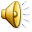 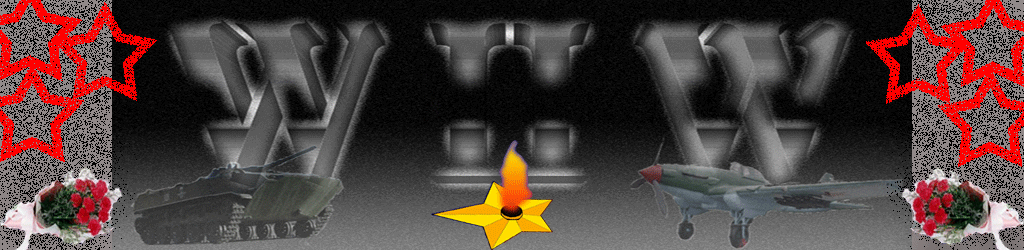 Цветок, в росинках весь, к цветку приник.
И пограничник протянул к ним руки.
А немцы, кончив кофе пить, в тот миг
Садились в танки, закрывали люки.
Такою все дышало тишиной,
Что вся земля еще спала, казалось,
Кто знал, что между миром и войной
Всего каких-то пять минут осталось!
                                                        С.Щипачев.
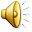 1941 год
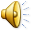 22 июня
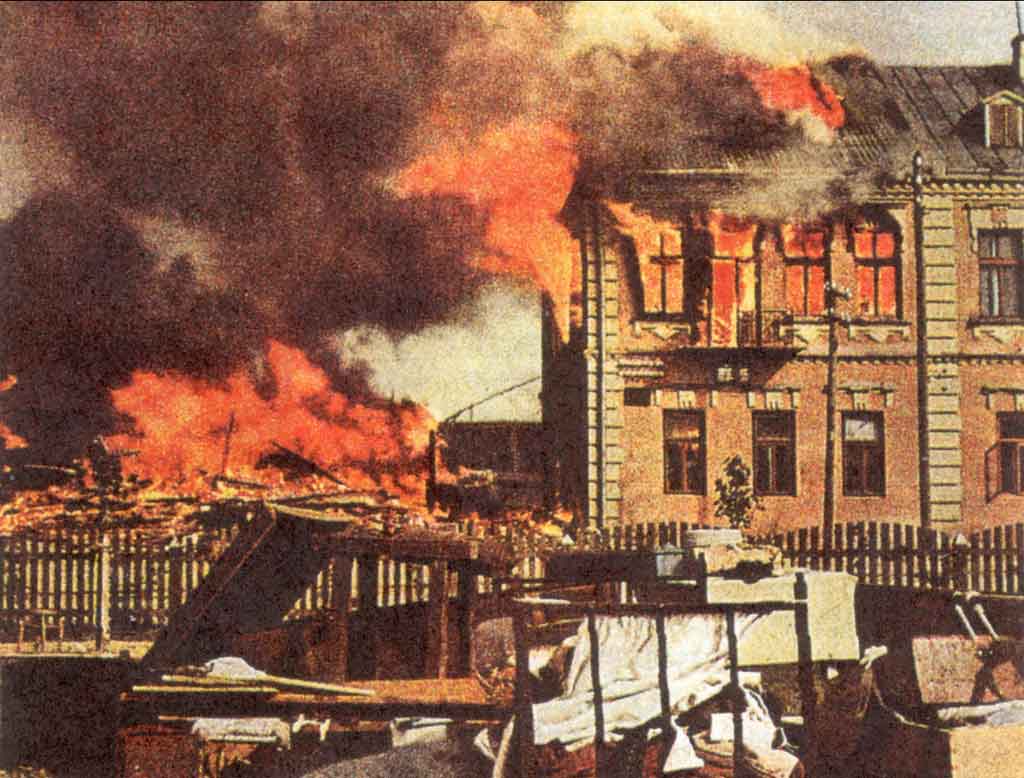 Оборона Брестской крепости
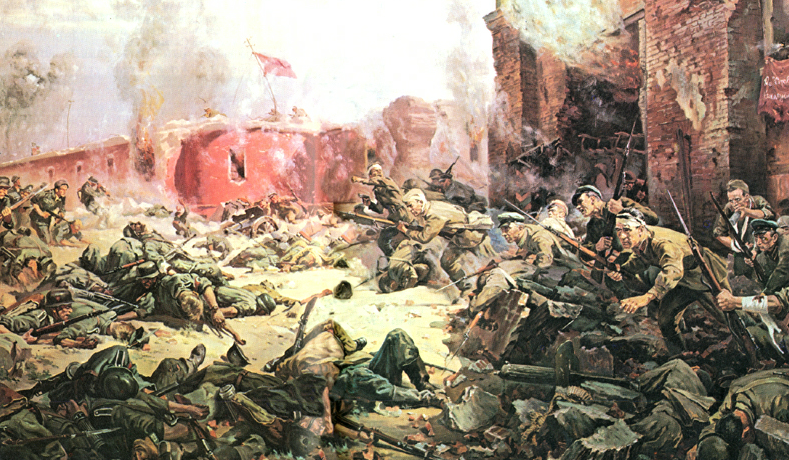 Надпись на стене Брестской крепости
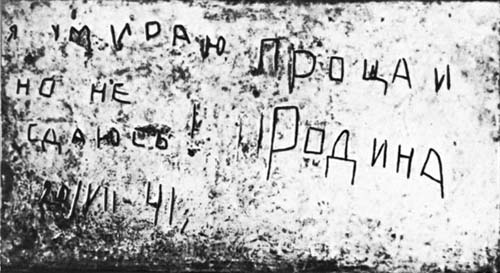 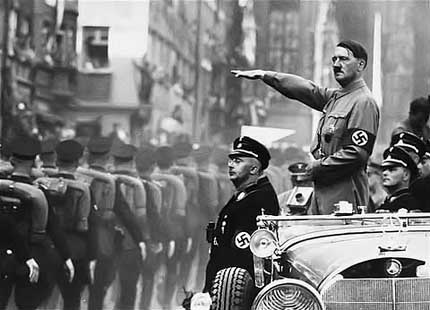 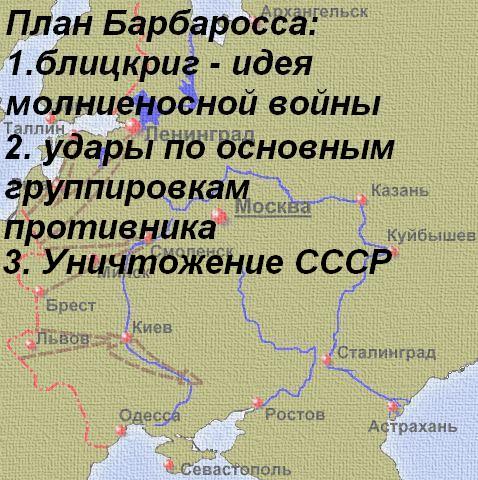 Оборона Севастополя
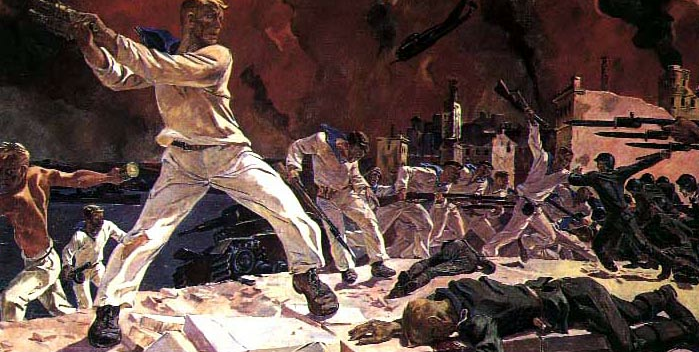 А.А.Дейнеки«Оборона Севастополя»
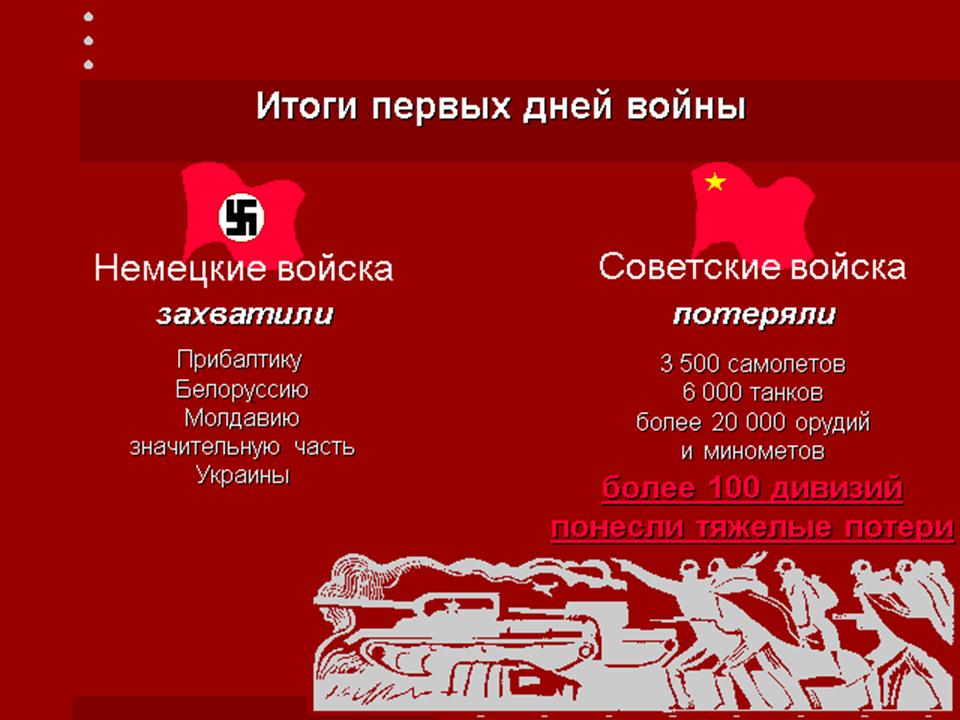 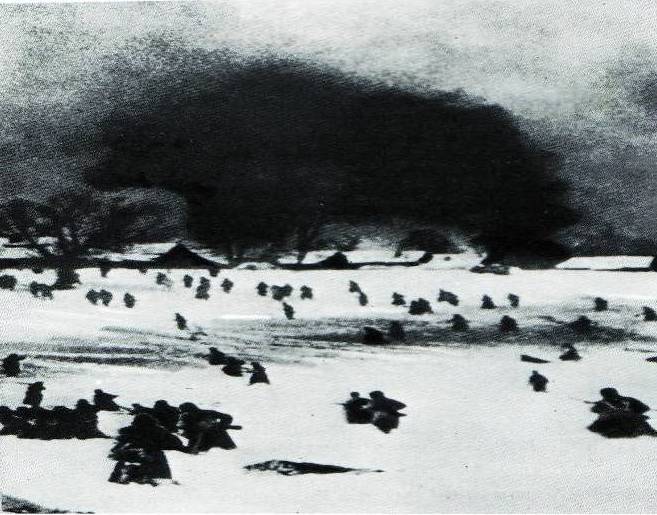 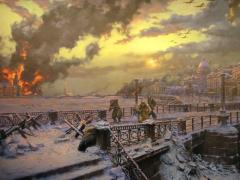 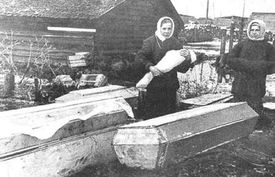 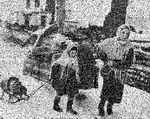 Блокада Ленинграда
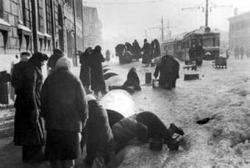 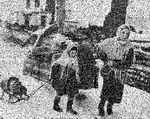 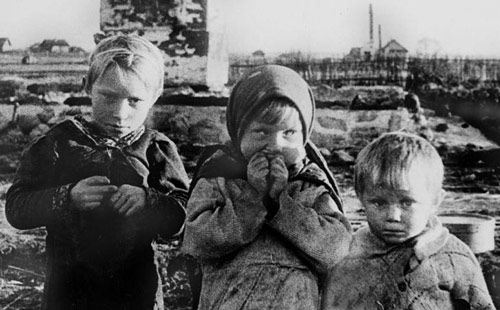 Битва за Москву
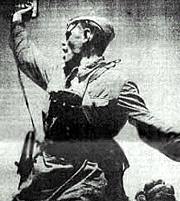 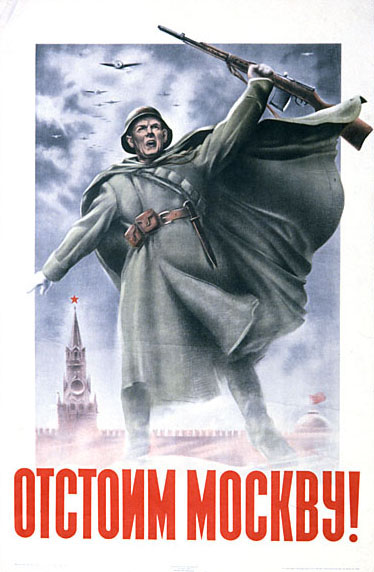 Велика Россия, а отступать некуда – позади Москва!
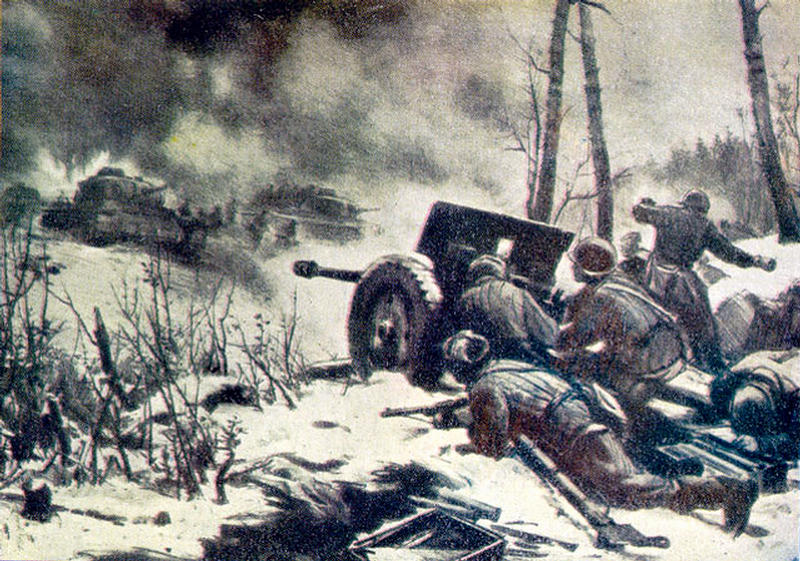 Битва под Москвой
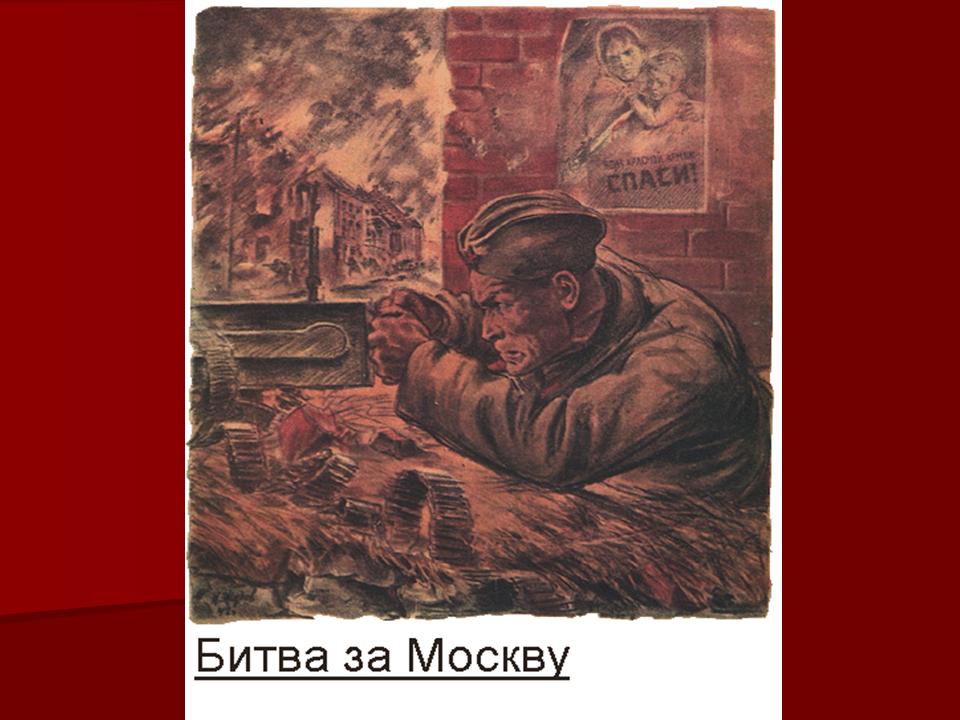 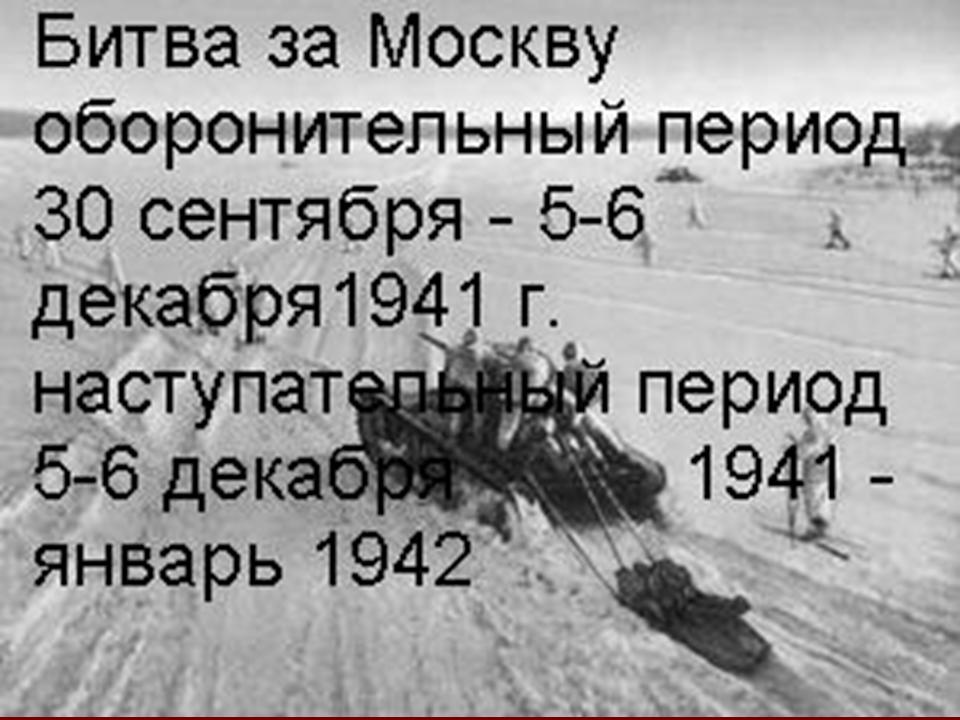 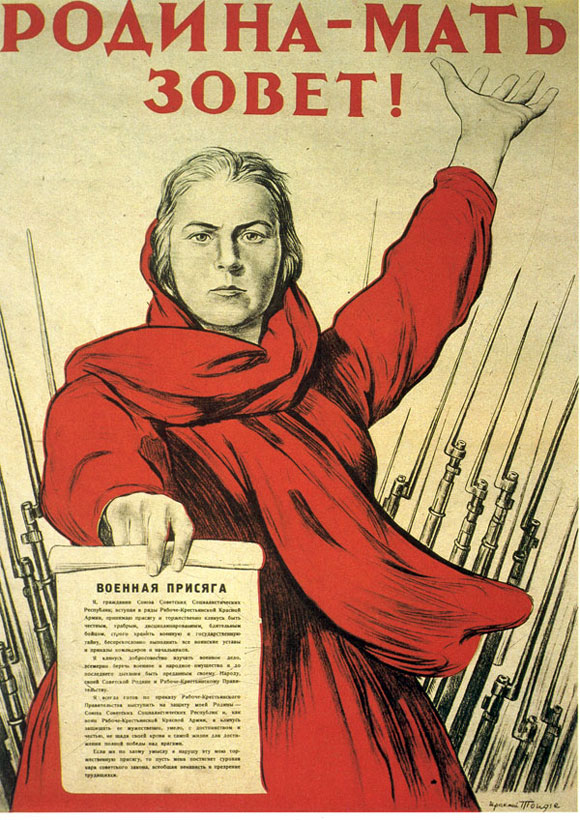 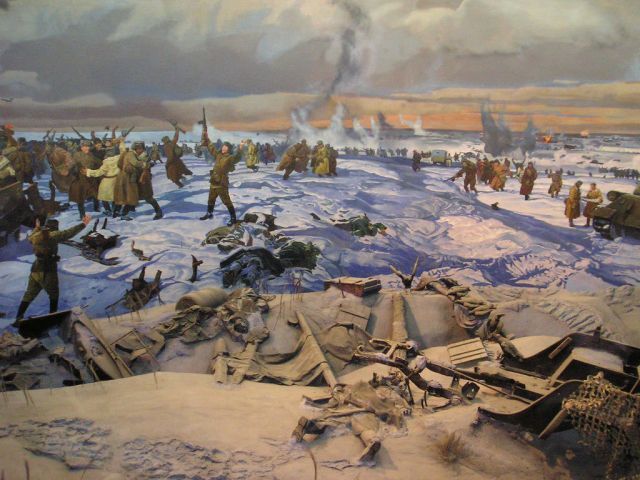 Сталинградская битва
Сталинградская битва
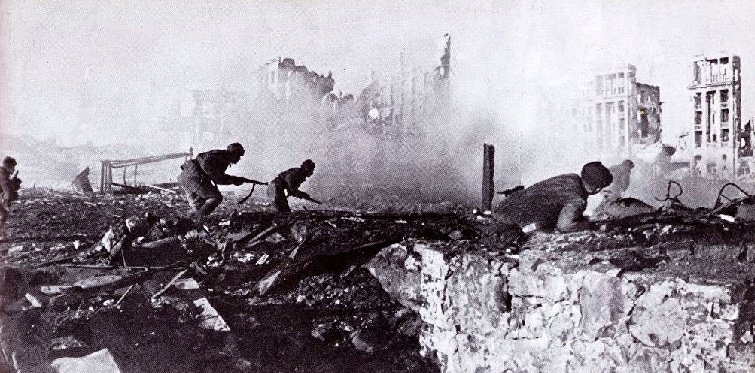 Сталинград был превращён в руины, но сражавшиеся за каждый дом советские солдаты выстояли и перешли в наступление…
Защитники Сталинграда.
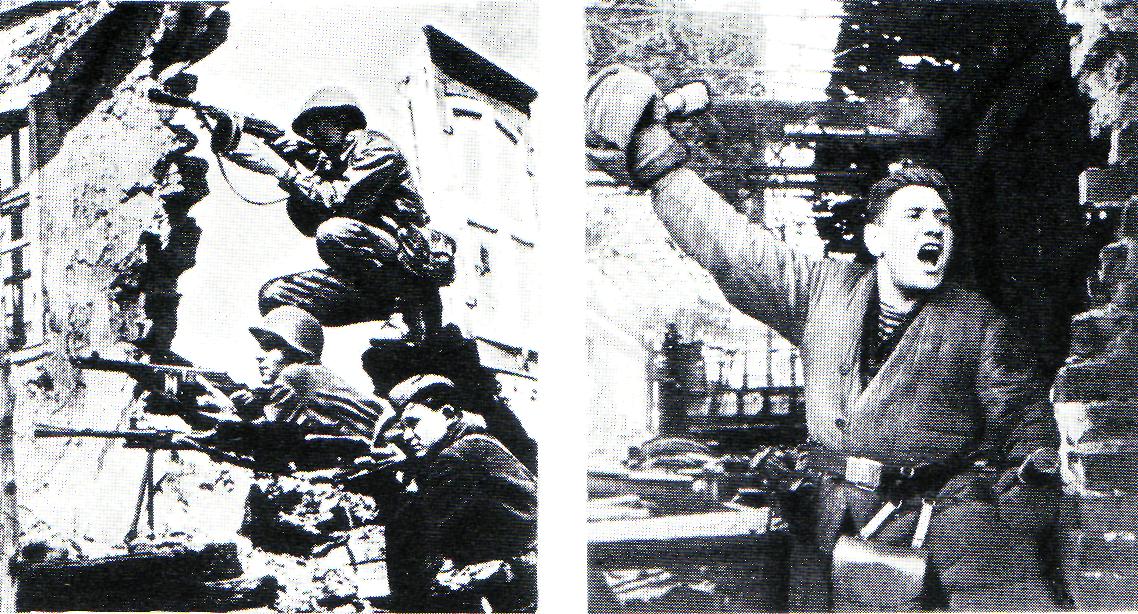 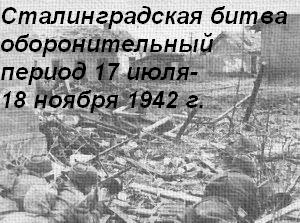 Люди, берегите мир на планете Земля!
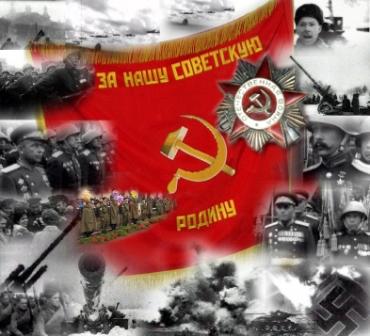 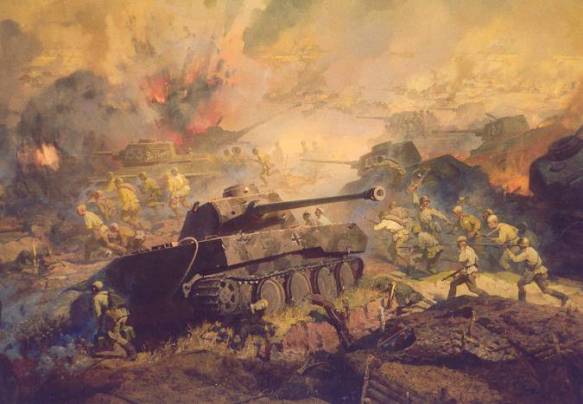 Курская дуга
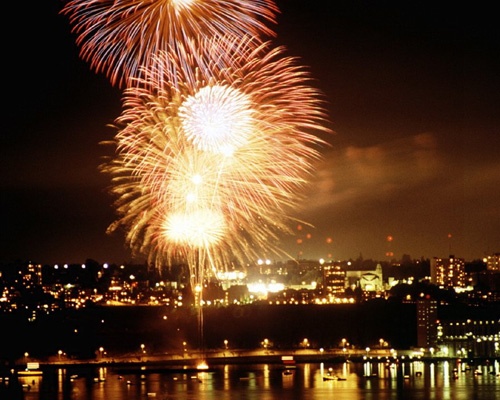 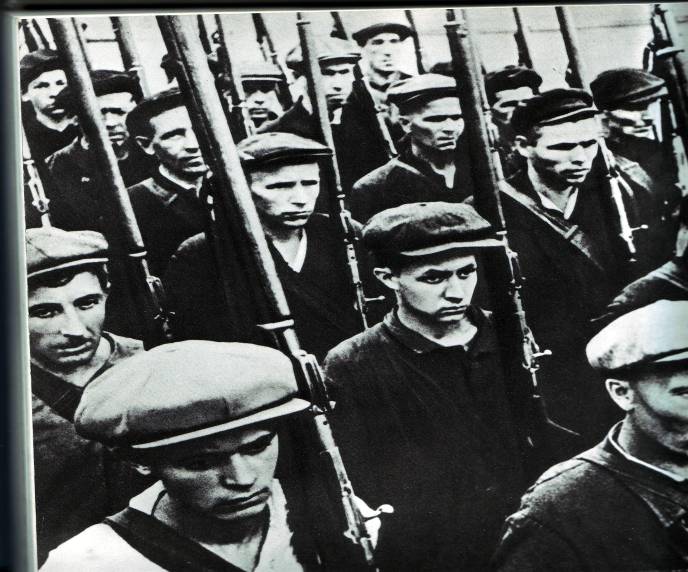 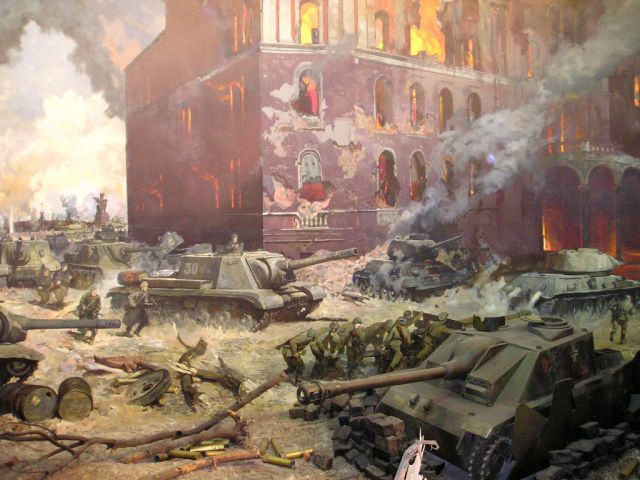 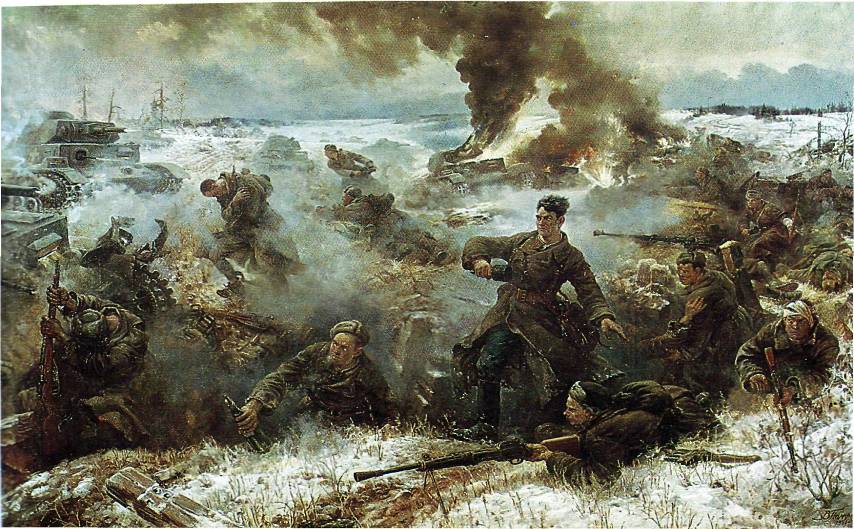 28 героев панфиловцев
Победители у стен Рейхстага
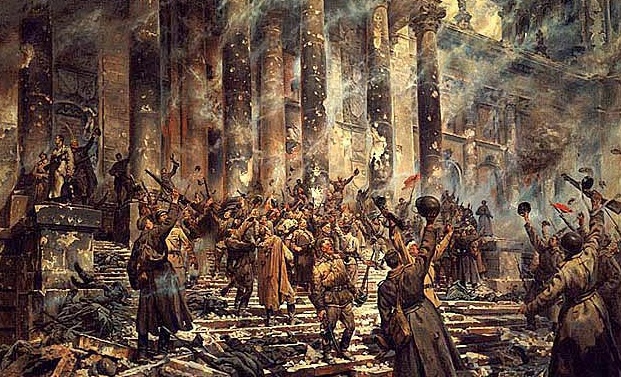 П.А.Кривоного    «Победа»
9 мая 1945 года немецкое командование подписало акт о безоговорочной капитуляции
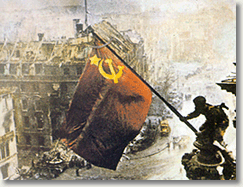 1945 год
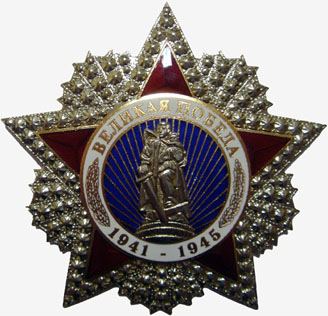 1418
страшных, мучительных дней
Погибло
27 000 000
человек
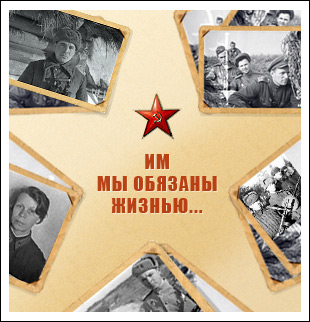 Никто не забыт
и ничто не забыто
Пусть помнят те,которых мы не знаем.
Нам страх и подлость были не к лицу.
Мы пили жизнь до дна и умирали,
За эту жизнь,не кланяясь свинцу...
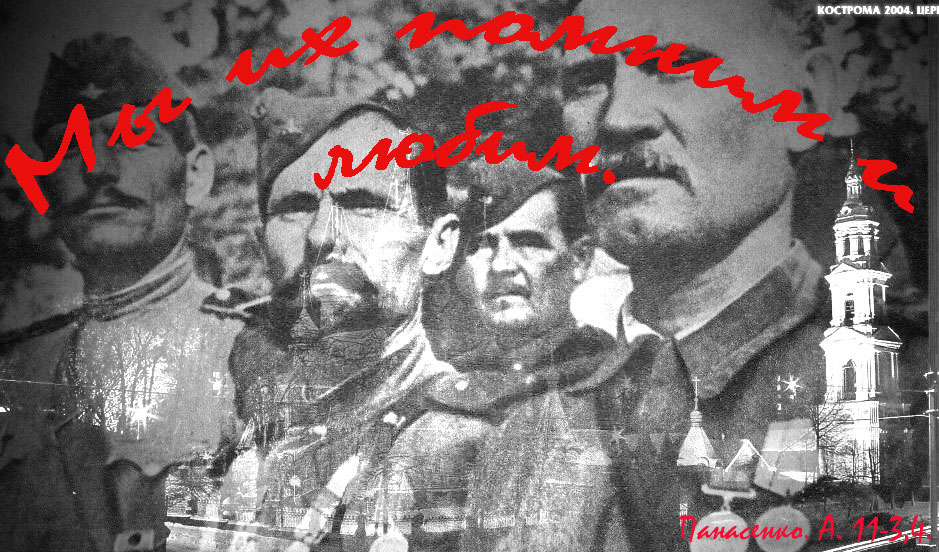